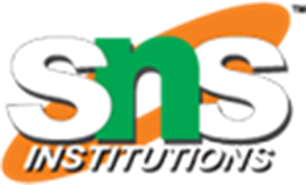 COLOURS
1
BLACK
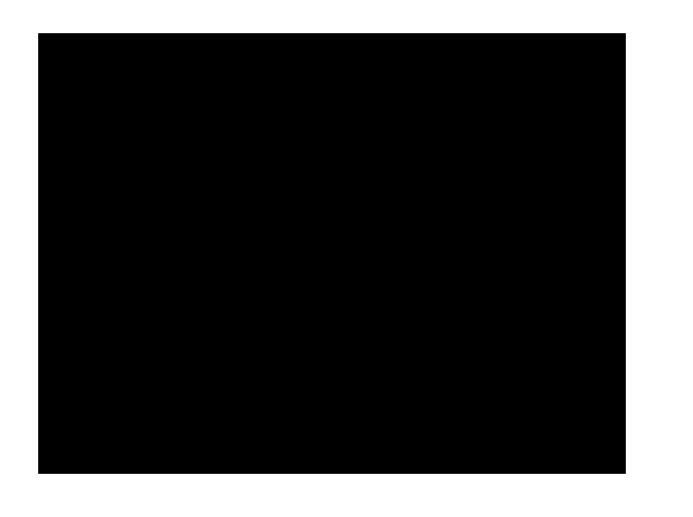 16/6/2020
2/12
COLOURS/KG/VANITHA/POORNIMA/SNSACD
BLUE
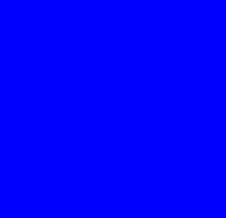 16/6/2020
3/12
COLOURS/KG/VANITHA/POORNIMA/SNSACD
BROWN
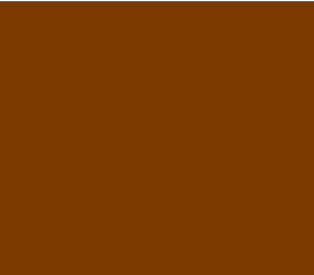 16/6/2020
4/12
COLOURS/KG/VANITHA/POORNIMA/SNSACD
GREEN
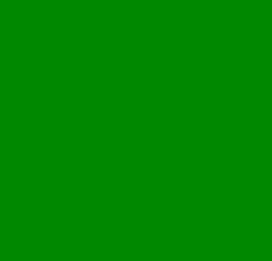 16/6/2020
5/12
COLOURS/KG/VANITHA/POORNIMA/SNSACD
ORANGE
16/6/2020
6/12
COLOURS/KG/VANITHA/POORNIMA/SNSACD
PINK
16/6/2020
7/12
COLOURS/KG/VANITHA/POORNIMA/SNSACD
PURPLE
16/6/2020
8/12
COLOURS/KG/VANITHA/POORNIMA/SNSACD
RED
16/6/2020
9/12
COLOURS/KG/VANITHA/POORNIMA/SNSACD
WHITE
16/6/2020
10/12
COLOURS/KG/VANITHA/POORNIMA/SNSACD
YELLOW
16/6/2020
11/12
COLOURS/KG/VANITHA/POORNIMA/SNSACD
THANK YOU
16/6/2020
12/12
COLOURS/KG/VANITHA/POORNIMA/SNSACD